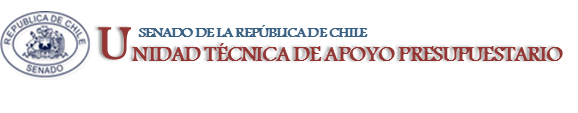 EJECUCIÓN PRESUPUESTARIA DE GASTOS ACUMULADAAL MES DE ENERO DE 2019PARTIDA 23:MINISTERIO PÚBLICO
Valparaíso , marzo de 2019
EJECUCIÓN PRESUPUESTARIA DE GASTOS ACUMULADA AL MES DE ENERO DE 2019 MINISTERIO PÚBLICO
Principales hallazgos

El Ministerio Público presentó recursos vigentes por $195.010 millones. Se da cuenta de los recursos para el funcionamiento de la Fiscalía Nacional, 18 Fiscalías Regionales, 132 Fiscalías Locales y 11 Oficinas de Atención de Público (en total son 161 dependencias a lo largo del país). Además, se financia una dotación de 3.787 personas (666 fiscales y 3.121 funcionarios), la Atención de Víctimas y Testigos, las leyes de fortalecimiento del Ministerio Público, de entrevistas grabadas en video, y de la creación de la región de Ñuble. La ejecución presupuestaria alcanzó un 7%.

Las Iniciativas de inversión, con recursos aprobados por $9.193 millones, para 26 proyectos de arrastre del servicio, ejecutaron un 0% sus recursos.

En becas de postgrado, con $47 millones autorizados, contiene recursos para financiar estudios de postgrado para fiscales y funcionarios del Ministerio Público, sobre todo en materias de persecución penal y economía de la justicia. se observó un 0% de gasto.
2
EJECUCIÓN PRESUPUESTARIA DE GASTOS ACUMULADA AL MES DE ENERO DE 2019 MINISTERIO PÚBLICO
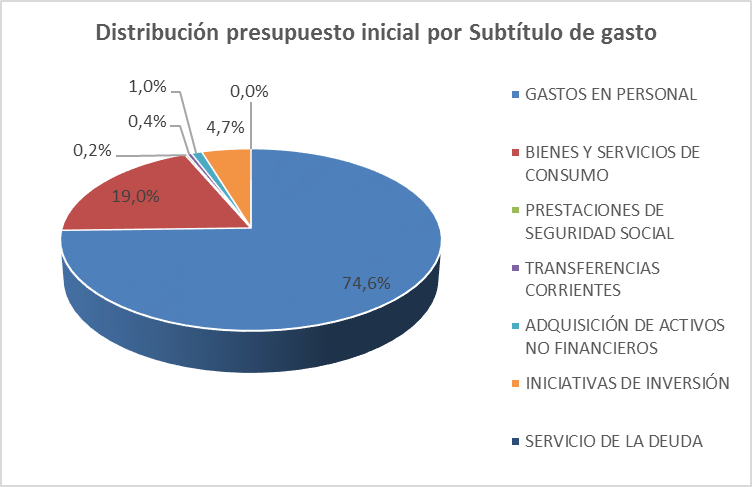 Fuente: Elaboración propia en base  a Ley de Presupuestos 2019
3
EJECUCIÓN PRESUPUESTARIA DE GASTOS ACUMULADA AL MES DE ENERO DE 2019 MINISTERIO PÚBLICO
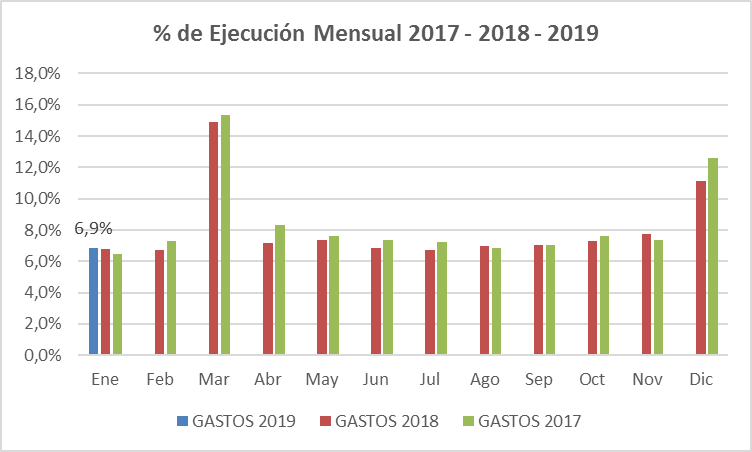 Fuente: Elaboración propia en base  a Informes de ejecución presupuestaria mensual de DIPRES
4
EJECUCIÓN PRESUPUESTARIA DE GASTOS ACUMULADA AL MES DE ENERO DE 2019 MINISTERIO PÚBLICO
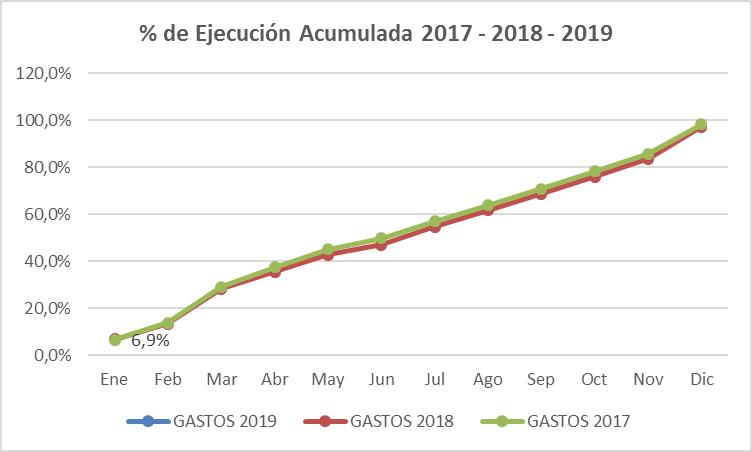 Fuente: Elaboración propia en base  a Informes de ejecución presupuestaria mensual de DIPRES
5
EJECUCIÓN PRESUPUESTARIA DE GASTOS ACUMULADA AL MES DE ENERO DE 2019 MINISTERIO PÚBLICO
en miles de pesos de 2019
Fuente: Elaboración propia en base  a Informes de ejecución presupuestaria mensual de DIPRES
6